 Mixing-From Electromagnetic Transitions to Weak Decays of Charm and Beauty Hadrons
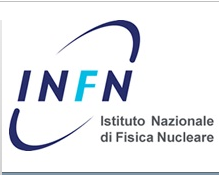 Camilla Di Donato
Sez. INFN Napoli, Italy
Work in collab. with 
G. Ricciardi, Università di Napoli “Federico II”, Italy 
and I.Bigi, University of Notre Dame du Lac, USA
e-Print: arXiv:1105.3557 [hep-ph]
Munich, June 13th, 2011
Outline
Review on theoretical  and experimental progresses in  mixing—probing their gluonic content 

Analysis one by one of relevant processes at different energy scales
 electromagnetic and strong decays
 electroweak D and B decays


 Conclusions and future prospects
2
Motivations
Knowing the  wave functions probes our understanding of non-perturbative QCD dynamics --- Showing  there is a purely gluonic component would establish for the first time that gluons play an independent role also in hadronic spectroscopy.
Also essential to disentangle SM hadronic uncertainties vs. New Physics

Great effort has been given to this challenge { yet no clear picture has emerged }

We point out which measurements and theoretical analysis would be most helpful for a more definite conclusion.
3
-  Mixing
Just for orientation:
quadratic (linear)  Gell-Mann-Okubo 
mass formula         P-10º (P-23º)
quark-flavor basis:
P  = P –arctan 2 = P –  54.7º                     P 45º  (P 32º)
4
Two Mixing Angles Scenario: Octet-Singlet Basis
From the late 90’s (Leutwyler , Kraiser , Kroll, Stech , Feldmann etc. ) been  shown the mixing cannot be adequately described by a single angle; the fact that the decay constants follow the pattern of state mixing is an a-priori assumption

Due to SU(3) breaking (f K ≠ f π), mixing of decay constants does not follow the
same pattern of state mixing 





                                                                       <0 | Jaμ5(0)| P(q)> = i fpa q μ




The estimated difference  θ8-θ0 can be large [-12º-19º]
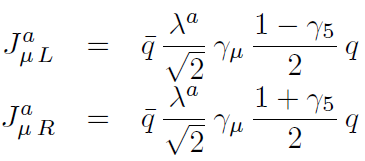 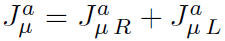 5
Quark Flavor Basis
The smallness of the mixing angles is consistent with the OZI-rule, i.e. amplitudes that involve quark-antiquark annihilation into gluons are suppressed
vector meson sector: mixing angle ≈ 3◦ 
	ω  ≈             ϕ ≈  

In the pseudoscalar sector, U(1)A anomaly induces a significant mixing between the fields ηNS and ηS .
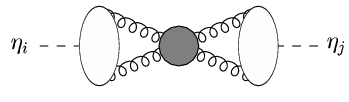 6
Two Mixing Angle scenario: Flavor Basis
In principle we  have 





However, while the mixing is large (≈ 40º ), the difference between the two mixing angles is determined by OZI-rule violating contribution
OZI-rules rigorous when Nc→∞ or α →0
		   
                                     q and s nearly coincide
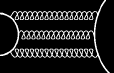 7
Mix with Gluonium
The  meson is a good candidate to have a sizeable gluonic content, (while the  meson is well understood as an SU(3)-flavor octet with a small singlet admixture)
gluonic content 
Mixing with heavier pseudoscalar mesons is ignored
8
Electromagnetic and Strong Transitions
Radiative vector and pseudoscalar meson decays




Decays into two photons or production in  collisions:


 

Decays of  ψ into PV final states with the vector meson acting as a `flavor filter':
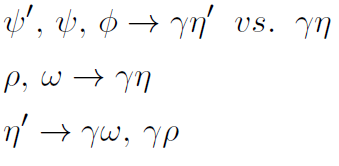 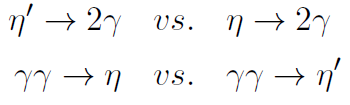 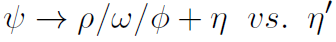 9
Radiative ρ/ω/ϕ Decays: first modern analyses
allowing for gluonium
no gluonium hyphotesis
KLOE 07:

KLOE09 

Escribano, 
Nadal 07 

Thomas 07:  
no form factors                                            

with form factors
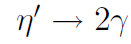 10
η̍ Decays
In lowest order all possible ′ strong decays are forbidden by C, CP invariance and G-parity conservation. 
First order electromagnetic decays are forbidden as well, or occur at a suppressed rate because involving an anomaly.
The  first allowed decay is therefore the second-order electromagnetic transition

key role in the mixing parameters determination
MD-1@Novosibirsk (1985), ASP@SLAC 85

can be exploited also looking at the inverse processes, namely
Crystal Ball Collab@DESY (1988)


NEW Results BaBar (2011) disagree with theoretical prediction: (Bakulev et al 2001):  admixture of the two-gluon component?
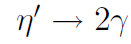 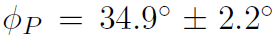 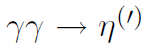 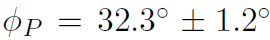 Significantly below previous results
11
Weak Decays of Charm and Beauty Hadrons
/′ wave functions important input for  several weak D and B decays

CP asymmetries involving /′ in the final states 
Control NP vs SM hadronic uncertainties

Phenomenological approach (while waiting for lattice)
pioneering lattice calculation RBC-UKQCD  of /′ masses and mixing using Nf = 2+1 (2010)
12
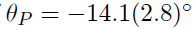 Light Flavour Spectroscopy in Semileptonic Decays
Spectator diagram dominance  

Cabibbo allowed  c →s, suppressed c →d  and CKM suppressed  b →u



                                             

If /′ without gluonic content and pole ansatz for form factors



Feldmann, Kroll, Stech 98
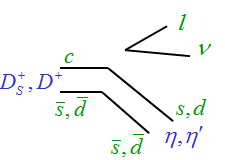 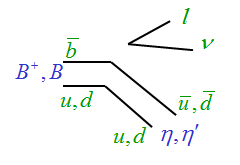 CLEO-c
13
Light Flavour Spectroscopy in Semileptonic Decays
Allowing gluonic content
Using                                  (Anisovic al. 97)
new (compatible) CLEO-c 09 data
BESIII  expects errors on P going down to 2%
14
Weak annihilation  (WA) diagrams
Spectator
WA (gluonic)
15
WA for Precision Studies
WA no more than a nonleading contribution to inclusive rates, BUT  could affect exclusive modes considerably

Strength depends on:
size of the gg component in the wave functions 
how much gg radiation one can expect in each semileptonic channel
might come from the interference with the spectator amplitude, it can a priori enhance or reduce those

A recent analysis based on inclusive semileptonic D decays, which considers both the widths and the lepton energy moments, shows no clear evidence of WA effects 

No extensive exclusive  theoretical analysis yet
Gambino, Kamenik 2010
16
B± semileptonic decays
Same than D ± only large q 2  and CKM suppressed by | Vub | 2

    First evidence of                          by CLEO in 2008 
 Newest BaBar results (2011) (with  a significance of 3.0 σ).
an order of magnitude smaller than the CLEO result


		Seems to allow a large gluonic singlet contribution

                                potentially informative on the gluonic content,  exp challenging.     In SM  BR 10-7-10-8     (Super-flavour factories)
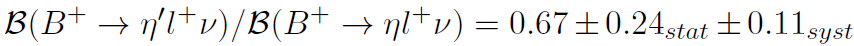 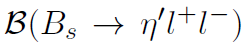 17
[Speaker Notes: In B+ to eta(prime) l nu decays the situation is analogous to that of D+ to eta(prime) l nu  except that their rates are suppressed by |Vub/Vcb|^2 rather than |Vcd/Vcs|^” and that the range in q^2 is much larger.]
CP Violation
Charmless hadronic B decays provide valuable tests for the pattern of CP violation in the CKM framework
Decays dominated by single  b→ s penguin amplitude
In the SM 

                     Corrections for suppressed diagrams
Estimates in the ranges (-0.03, 0.03)  (QCDF and SCET) and in the range (-0.05, 0.09) from SU(3) symmetry bounds



Compatible with SM and                                                         (Babar 11) from
Beneke 05, Williamson,Zupan 06, Cheng,Chia,Soni 05, Gronau, Rosner, Zupan, 06
Belle 11
18
Experimental Puzzle
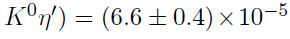 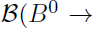 >>
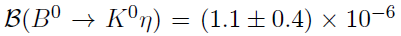 >>
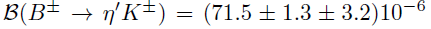 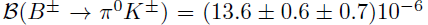 SU(3)fl singlet penguin, including gluonic contributions


Anomaly effects, large charm content, NP?
19
Penguin dominated decays
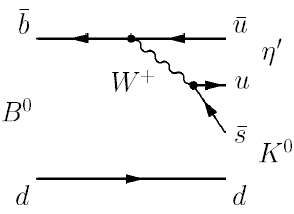 Tree level CKM and color suppressed


Penguins  CKM   not suppressed



Additional contribution to the SU(3) singlet contribution: fusion of gluons, one gluon from  b →sg process and another one from spectator.
λ ≈  0.22
|Vub Vus|   ≈  λ4
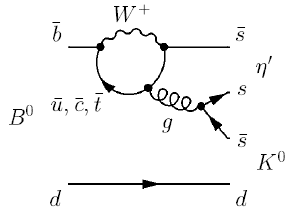 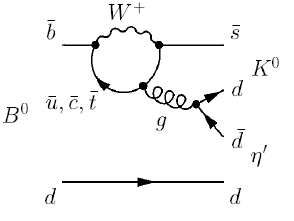 |Vtb Vts|   ≈  λ2
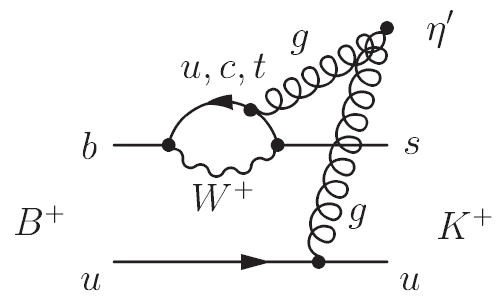 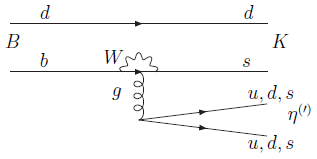 20
20
[Speaker Notes: A sizeable gluonium contribution to the  meson could play an important role: the contribution of the diagram in which two gluons are directly attached to gluonium in   in principle important]
Theoretical Approaches
Within large errors BR compatible with interference among different contributions

QCDF and SCET : sizable gluonic contributions to the B →  form factor

pQCD : impact of the gluonic component numerically very small


		Major analyses prior to 06, relying on  old experimental data
Beneke, Neubert 03; Williamson, Zupan  06
Y.-Y. Charng, T. Kurimoto, H.-n. Li 06
21
More Recent Data
2008-2010   CLEO/BaBar
           B  semileptonic                                            < 

2010   BaBar



2007 CLEO
      ≈
<
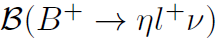 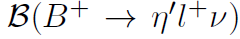 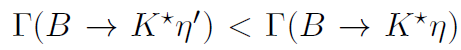 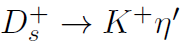 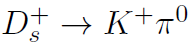 22
Conclusions
The different determinations of  mixing angle are generally consistent, but  show relevant model and mode dependence

The message concerning  gluonium content remains ambivalent
 
More dedicated studies are necessary (including  theoretical updates with new data) while waiting for lattice 

Also D+, DS+ and B+ decays must be included in traditional investigations  to check  gluonium role
23
Conclusion II
24
SU(3)flavor
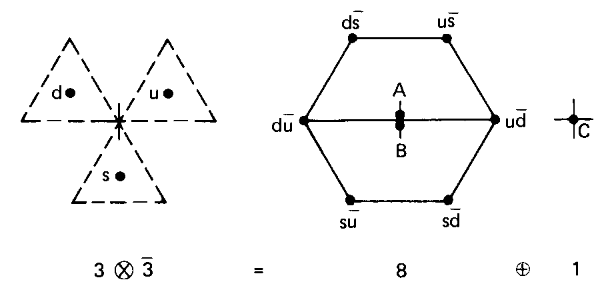 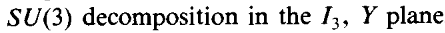 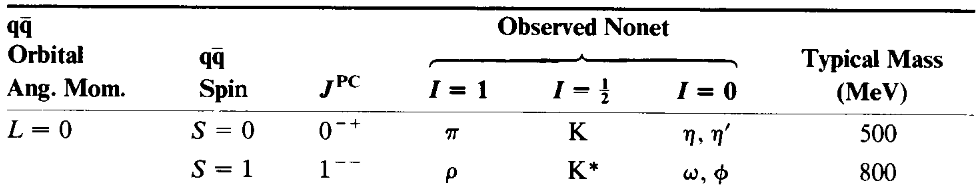 η-η' physical states originated by the mixing of  neutral I = 0  octet η8 and singlet η0  states
26
Radiative Decays
KLOE: VP-overlap parameters without gluonium, (from Bramon, Escribano and Scadron 01)
Theory: VP-overlap parameters determined allowing for gluonium new values
KLOE vs.  th analyses:
OZI-rule reduces considerably possible
transitions and their respective VP
wave-functions overlaps  (P →V γ,  V→P γ)
Differently from the th analyses, Kloe use also constraints from ′→, where no VP-overlap parameters enter in the analysis: this guarantee “independence” from the parameters in a reasonable range.
KLOE
Escribano,Nadal
no VP 
overlap
27
→PV: also ambivalent results
Mark III  (1985) : (35±18)% of the ′  wave function can be attribute to gluonium or radial excitation
 analysis is based on the assumption that decays proceed via singly disconnected diagram (SOZI), omitting the doubly disconnected (DOZI) diagram
Mark III  (1988) : any gluonium contribution to the ′ wave function is ruled out
including DOZI diagrams

SOZI                                                   DOZI


More recent re-analyses of the hadronic J/ and ′ decays (including DOZI) furnish a consistent description in terms of one mixing angle with a suggestion of some gluonic component of the ′. F.i.
 no form factors

 form factors                                                                                   (Thomas 2007)
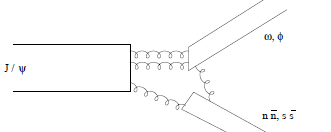 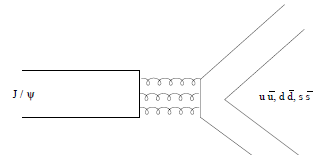 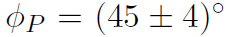 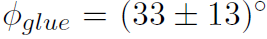 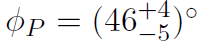 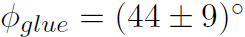 28
Possible future experimental scenarios
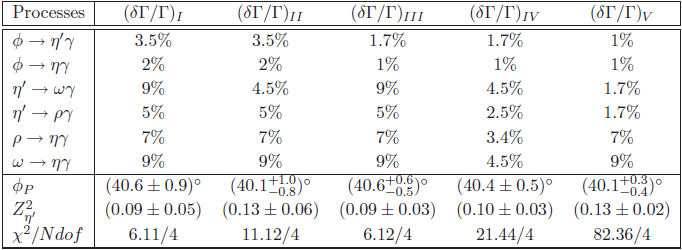 "I"  :actual uncertainties in the exp input values (PDG 2010)
"II" :improvement  by studying  η’→ωγ  using  1)  20 fb-1  (KLOE2)  2)  selection efficiency  20%     3) neglecting background subtraction—
limiting factor : uncertainty in the total η’ width
"III" :improvement in  determination of the partial widths for ϕ→η(‘)γ
"IV" : improvement in  determination of the partial widths for η(‘) →ργ
"V" : un uncertainty of 1% on the measure of branching ratios for η’ decays and of 1.4%  for the η’ full width.
29
Experimental status and prospects
Conclusions from previous table : 
       both  BR(η(’) →ργ ) and   Γ η’  to be measured more accurately.

η’→ωγ  partial width with relative error  9%  (PDG 2010 ) Relevant experiment (ANL-E-397, 1977)  bases on 68 events.
ϕ→η(‘)γ partial width  mainly due to KLOE07;  error dominated by systematics due to the secondary η’ branching ratio
η’ →ργ partial width with relative error  5%  (PDG 2010 ) Relevant experiment (1969)  bases on 298 events


Γ η’  = 0.194 ±0.009  (PDG 2010); Γ η’  = 0.30 ±0.09  direct meas.(1996,1979)
Crystal Ball@MAMI (started 2009)
New insight could come from production in γγ fusion (KLOE)
30
Charmless Hadronic B Decays
Charmless hadronic B decays provide valuable tests for the pattern of CP violation in the CKM framework

CP asymmetries





      in the SM, if one single dominant amplitude
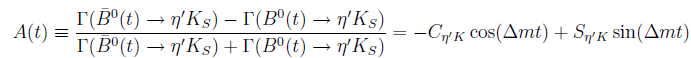 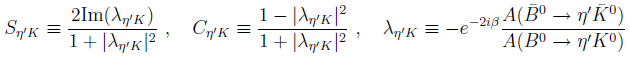 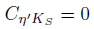 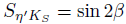 31
Other Contributing Penguins
Annihilation penguin contribution





SU(3)fl singlet penguin  (Bi meson triplet, Mlj meson nonet)
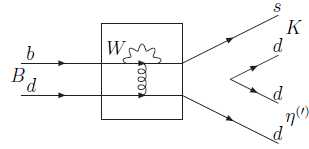 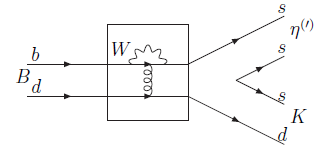 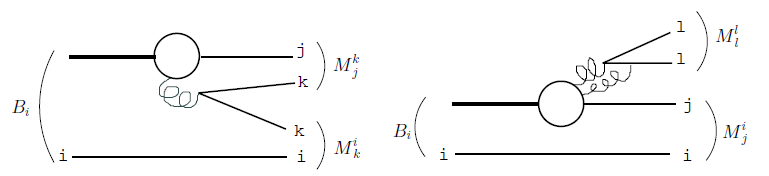 32